นิติบุคคลอาคารชุด รอยซ์ ไพรเวท เรสซิเดนซิซตึก A
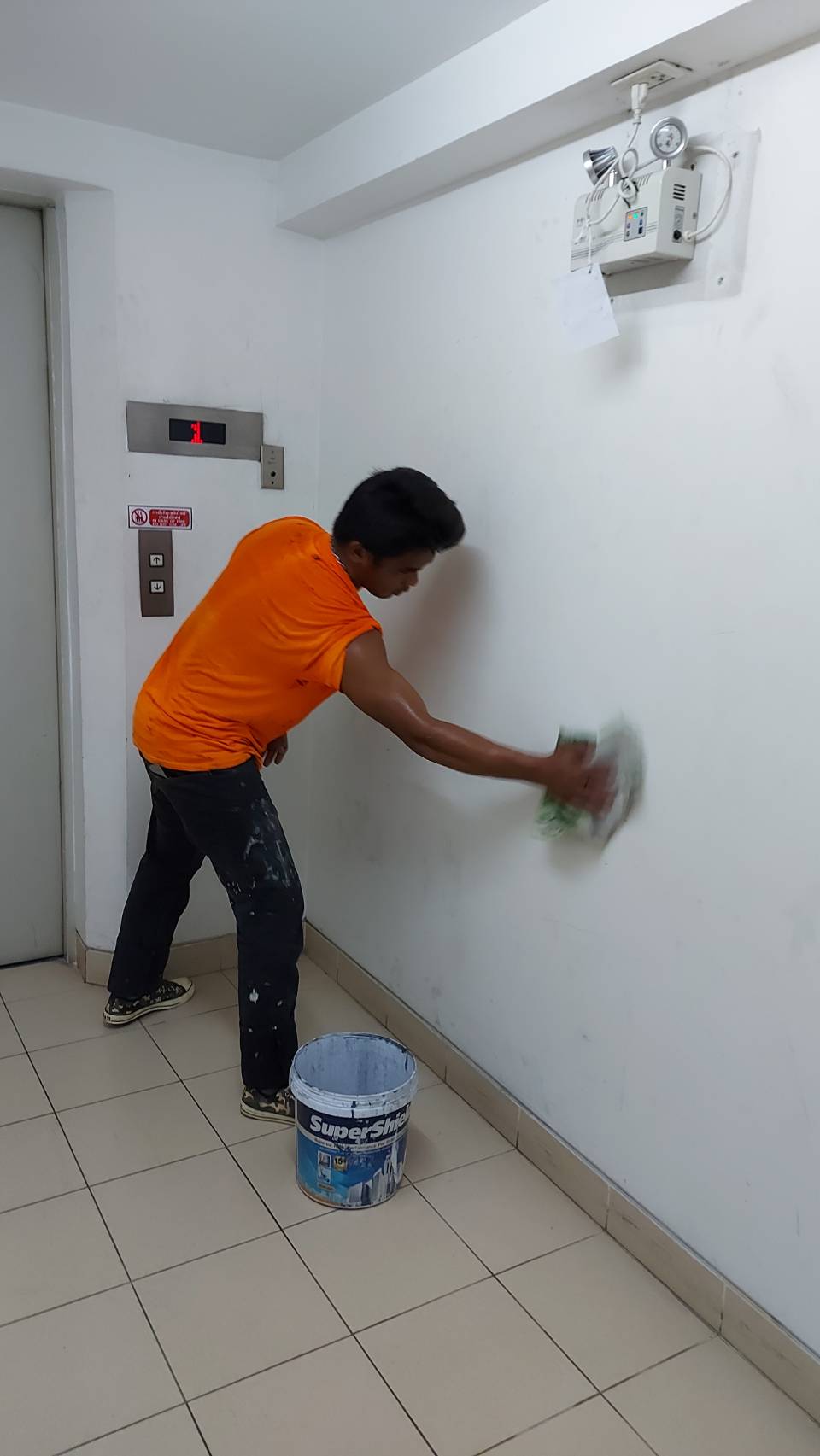 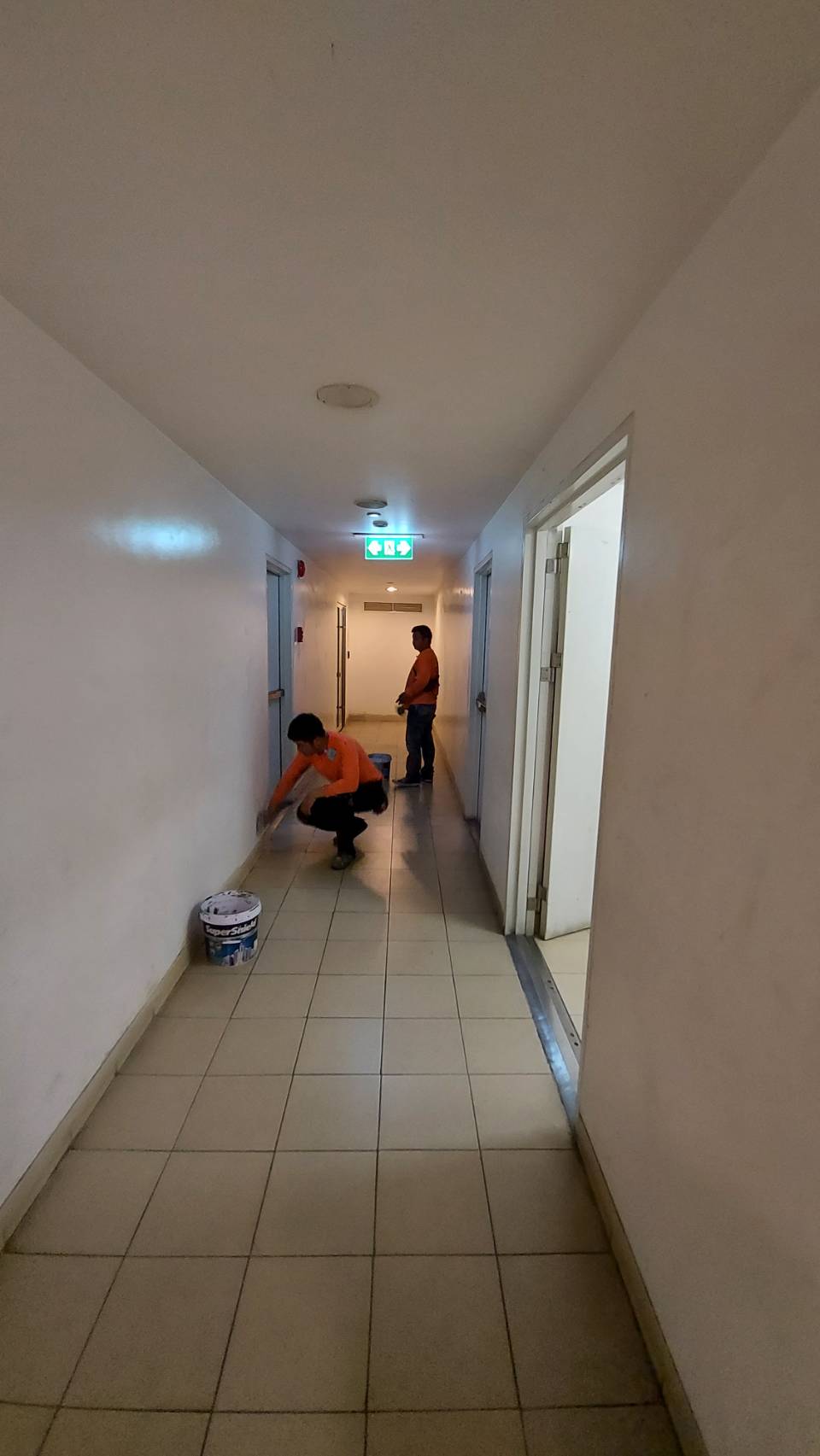 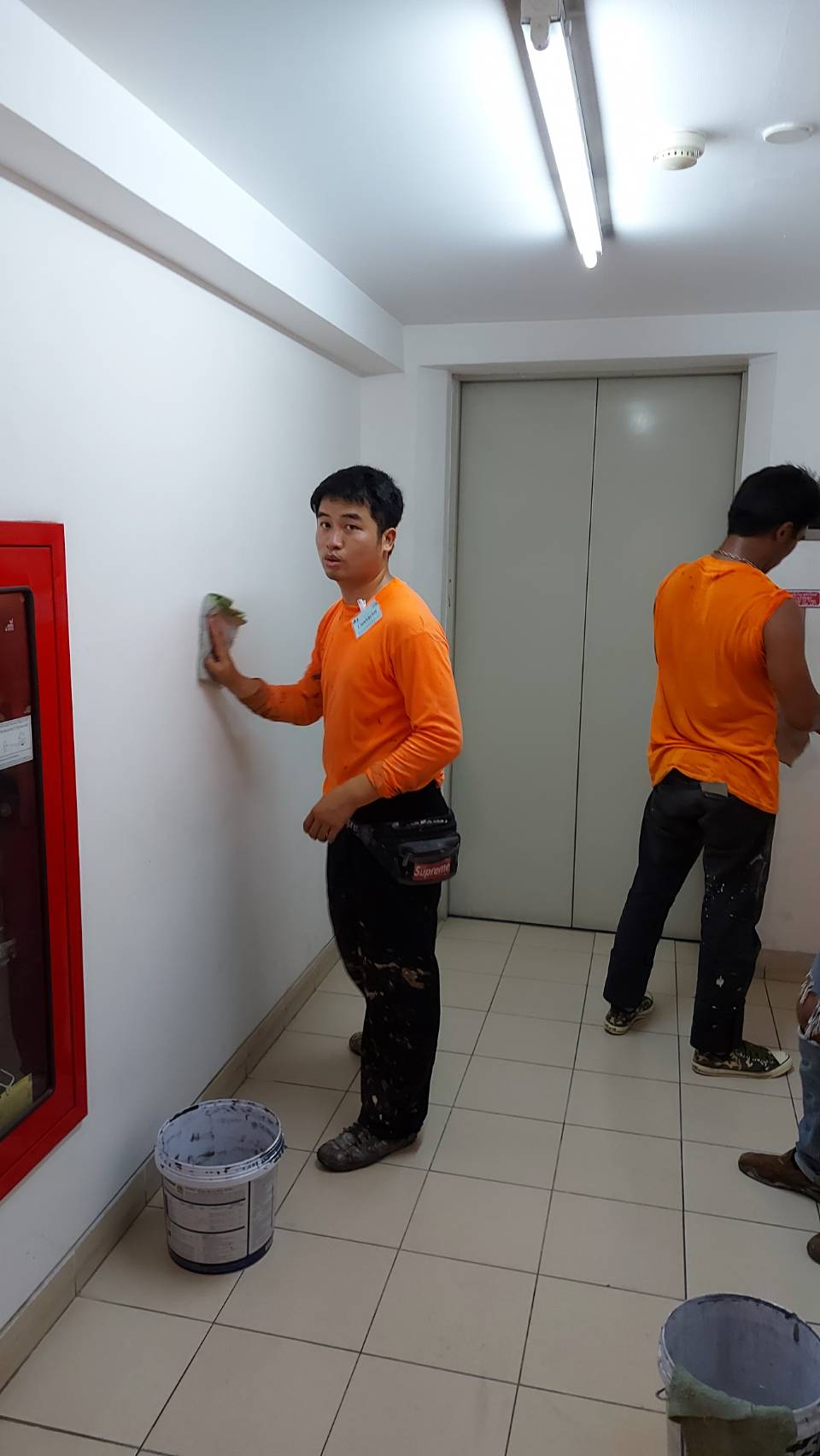 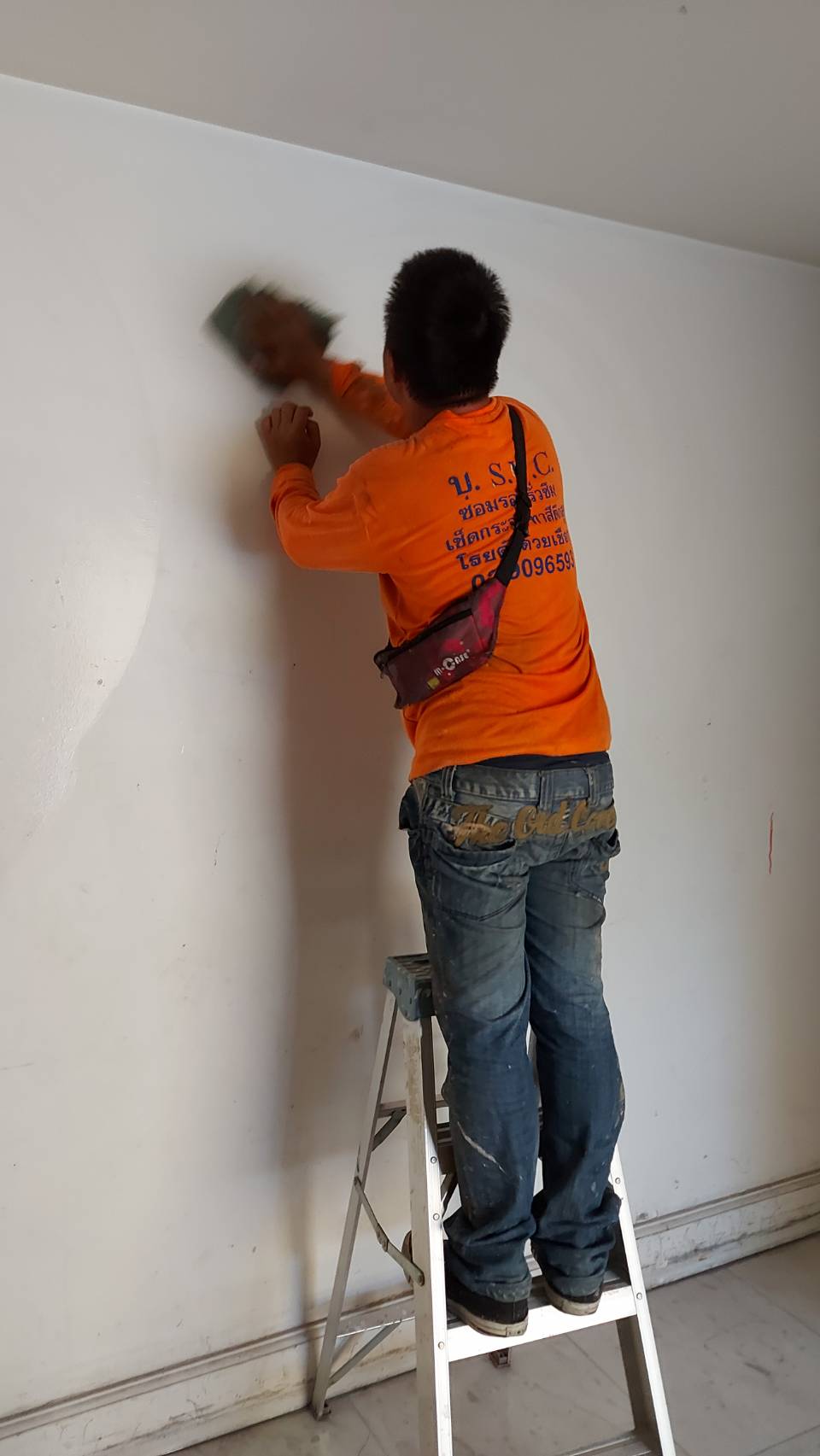 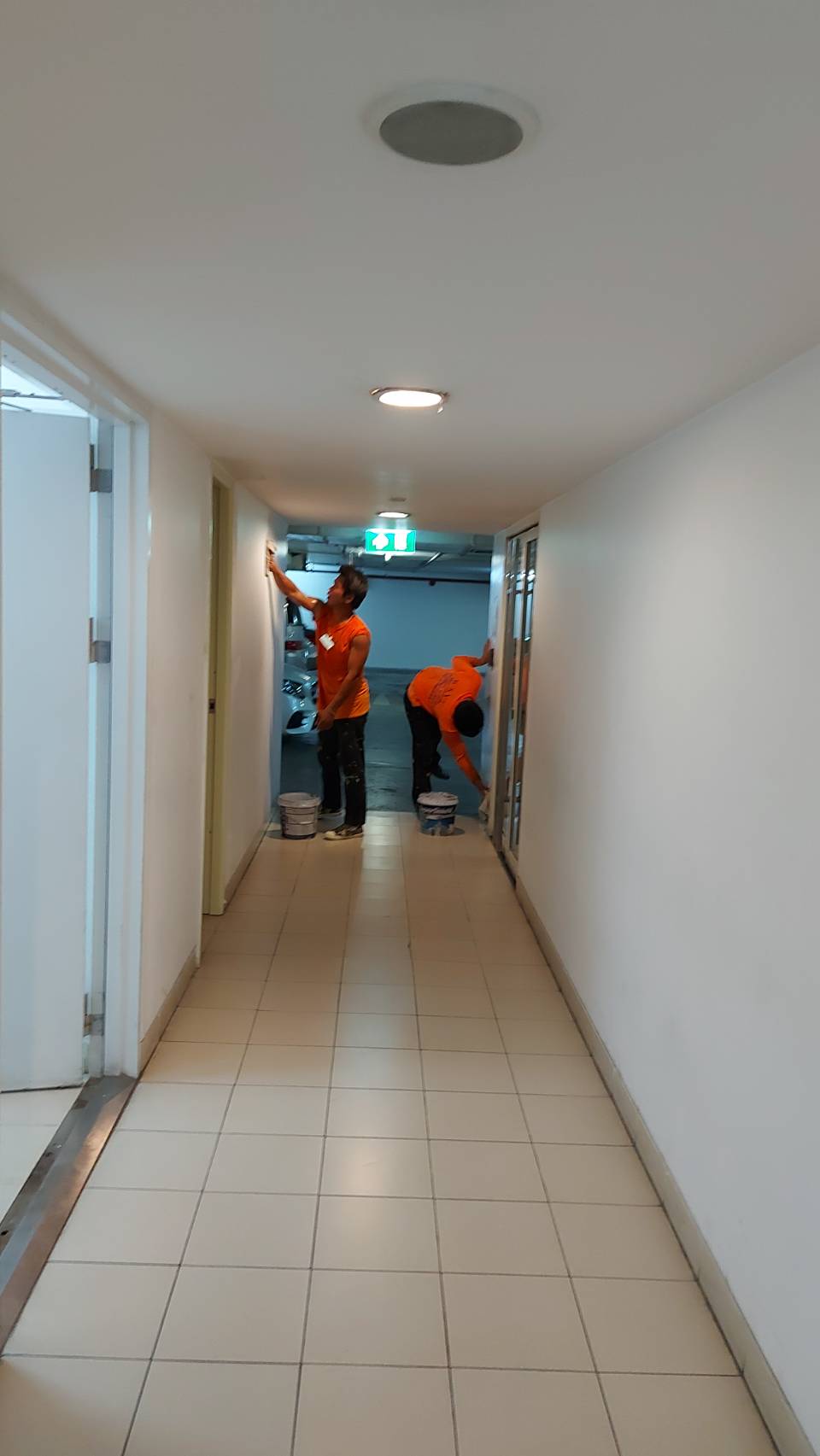 นิติบุคคลอาคารชุด รอยซ์ ไพรเวท เรสซิเดนซิซตึก A
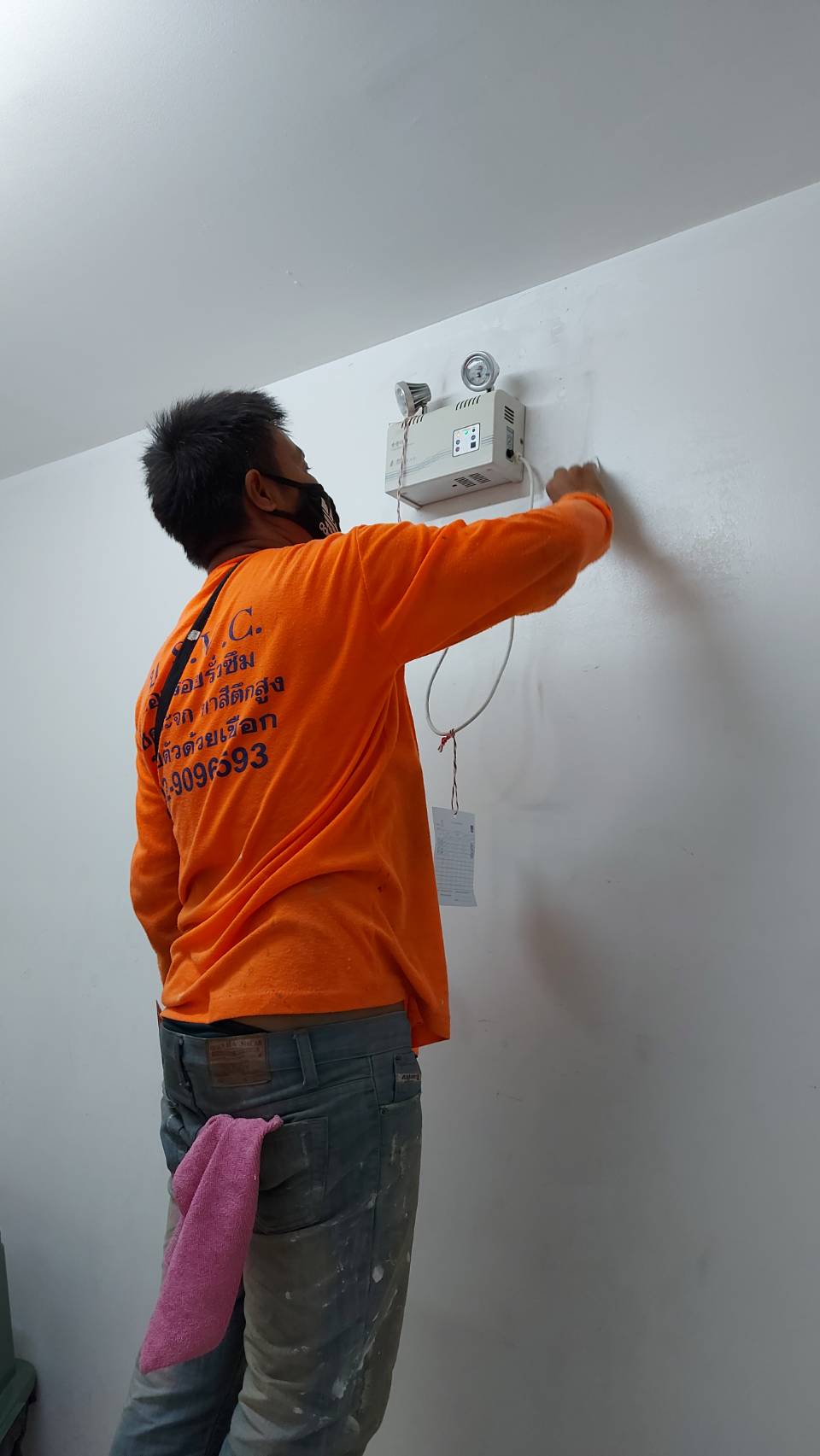 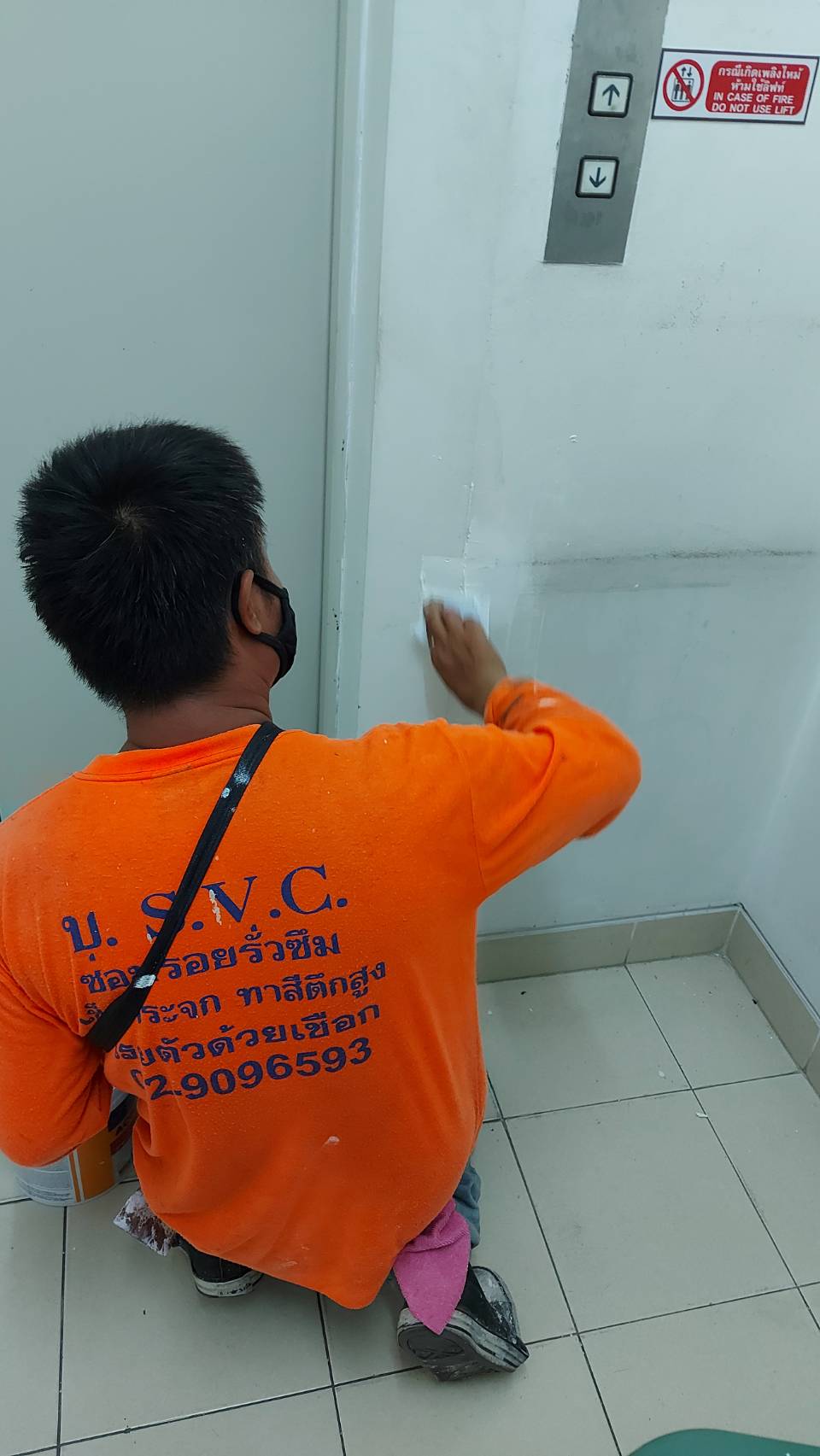 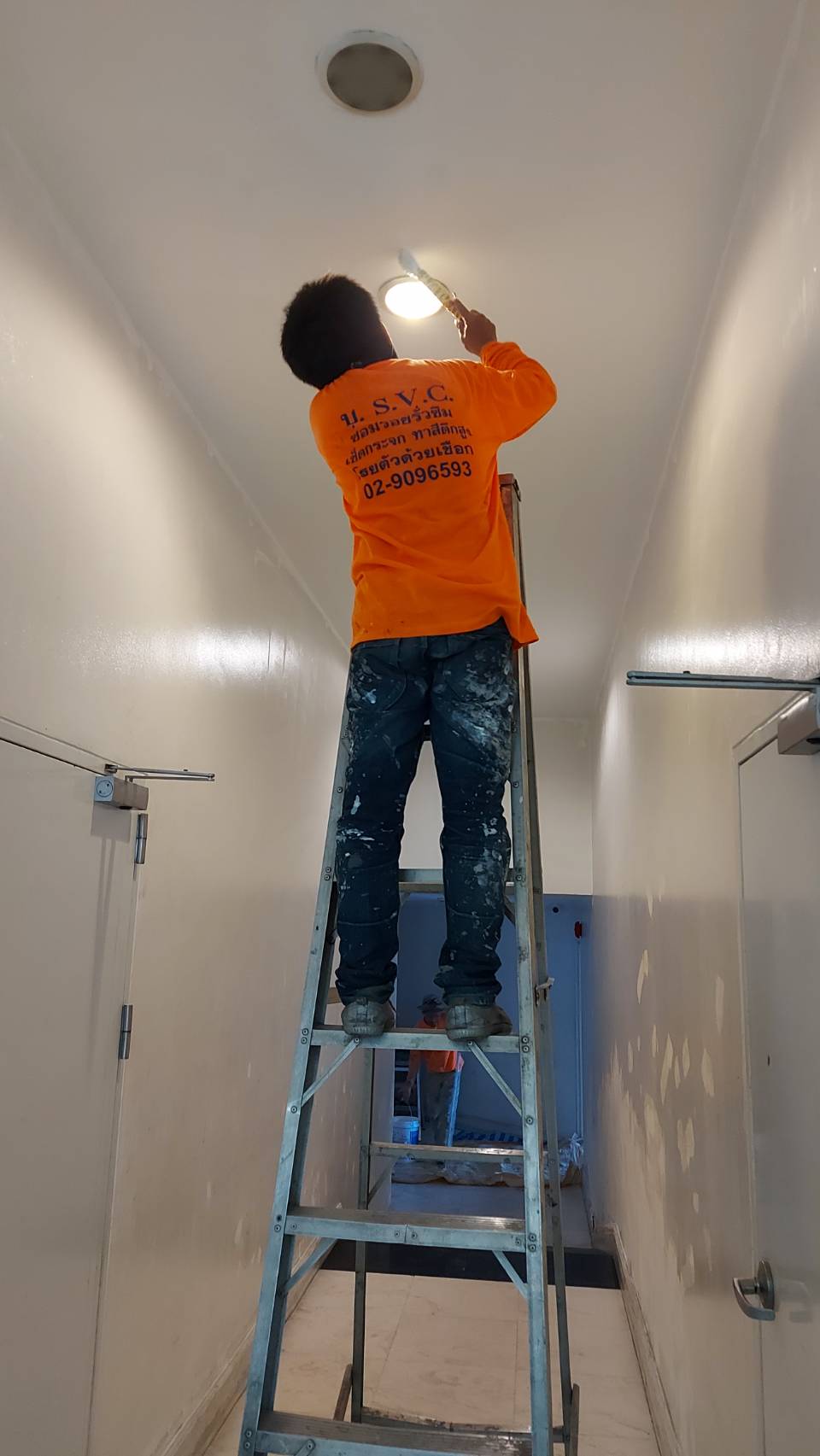 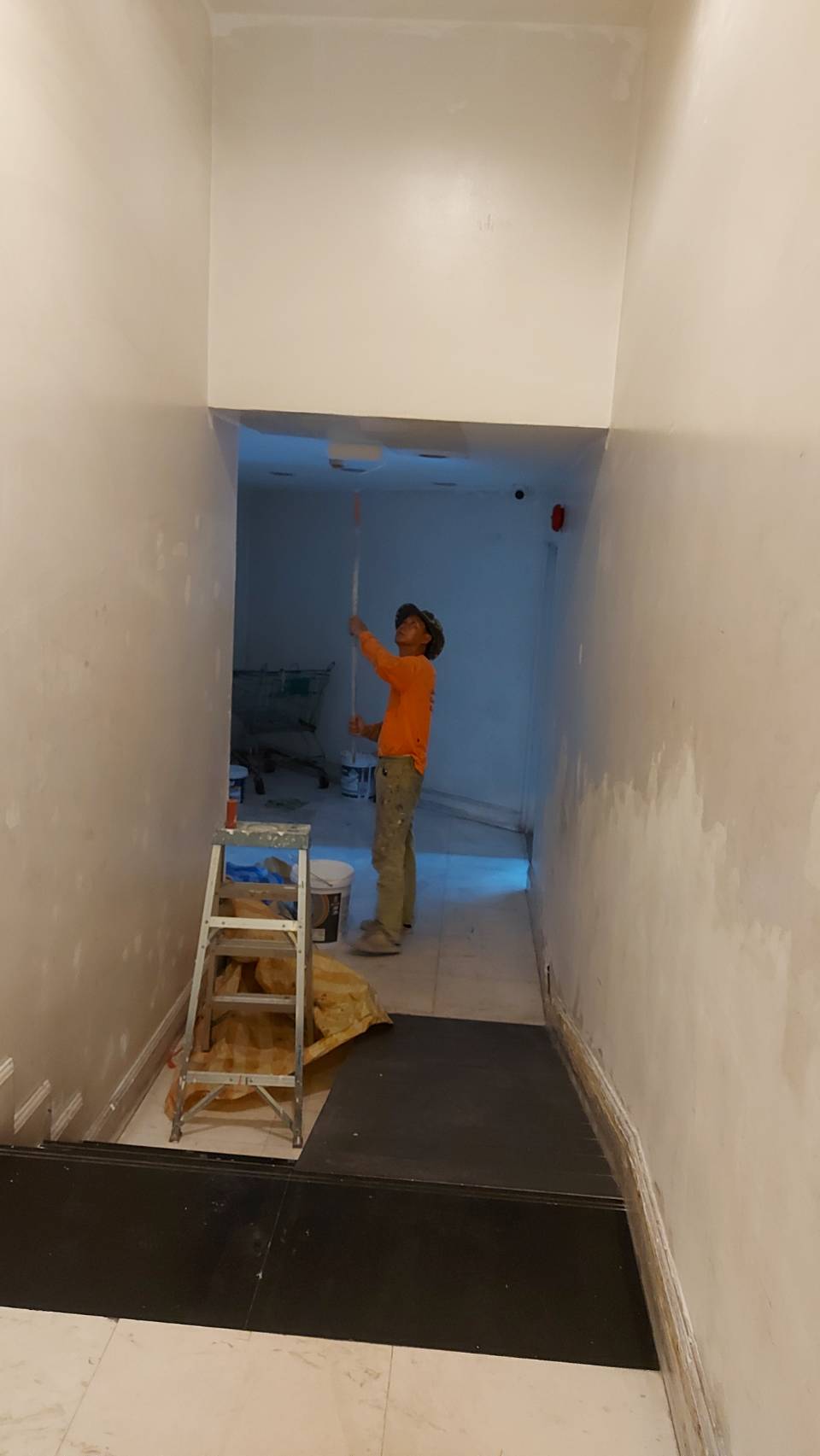 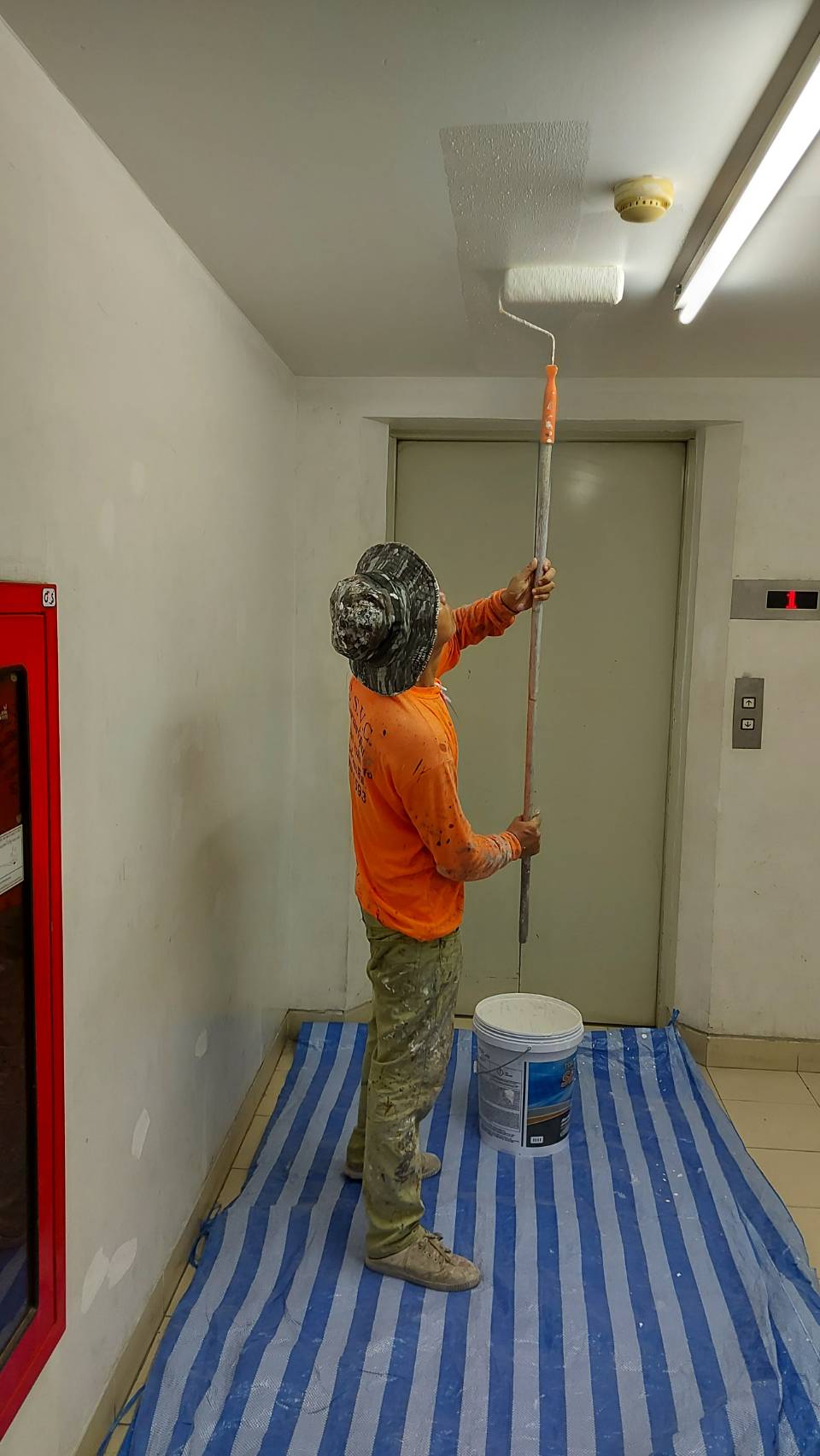 นิติบุคคลอาคารชุด รอยซ์ ไพรเวท เรสซิเดนซิซตึก A
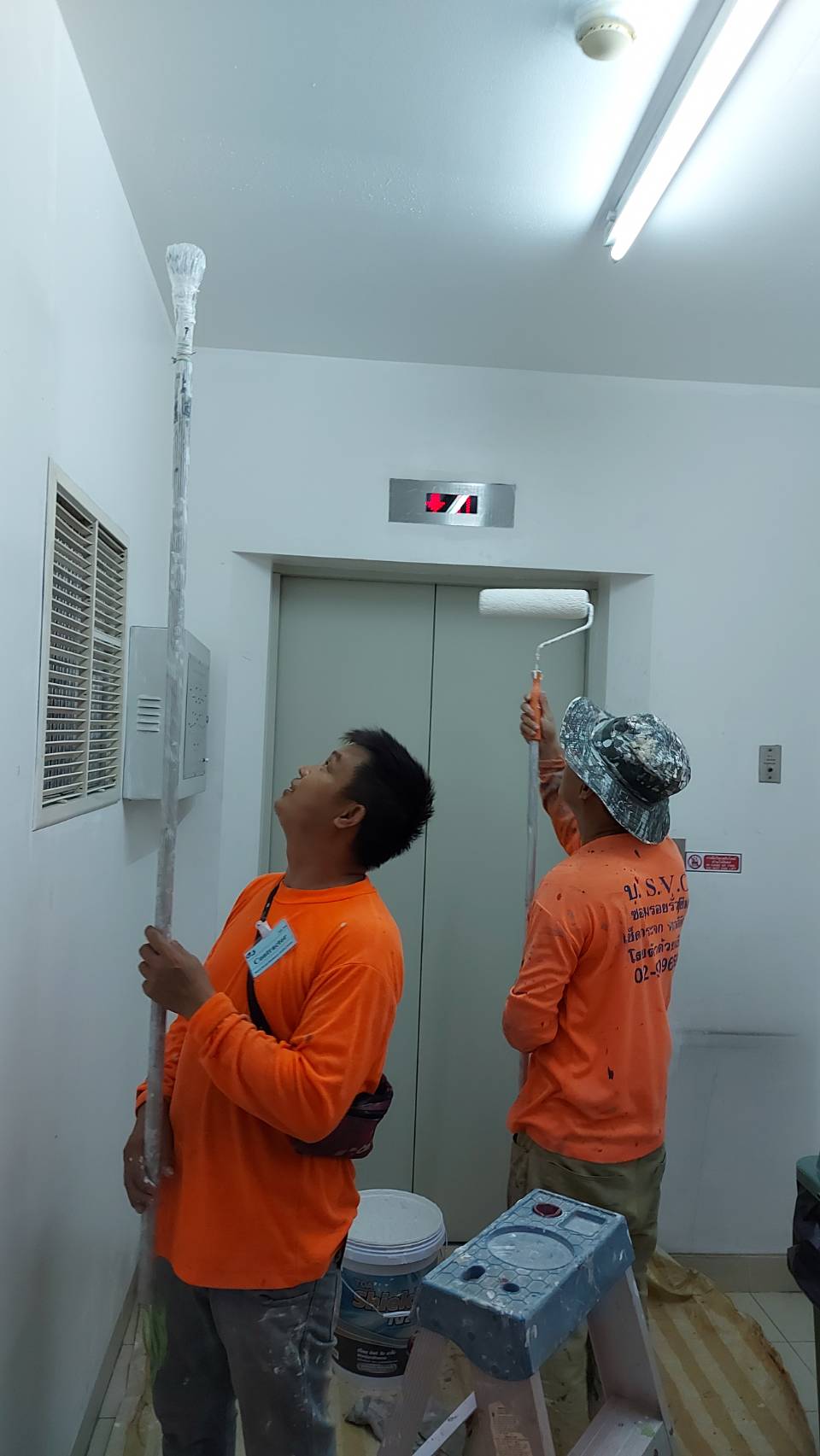 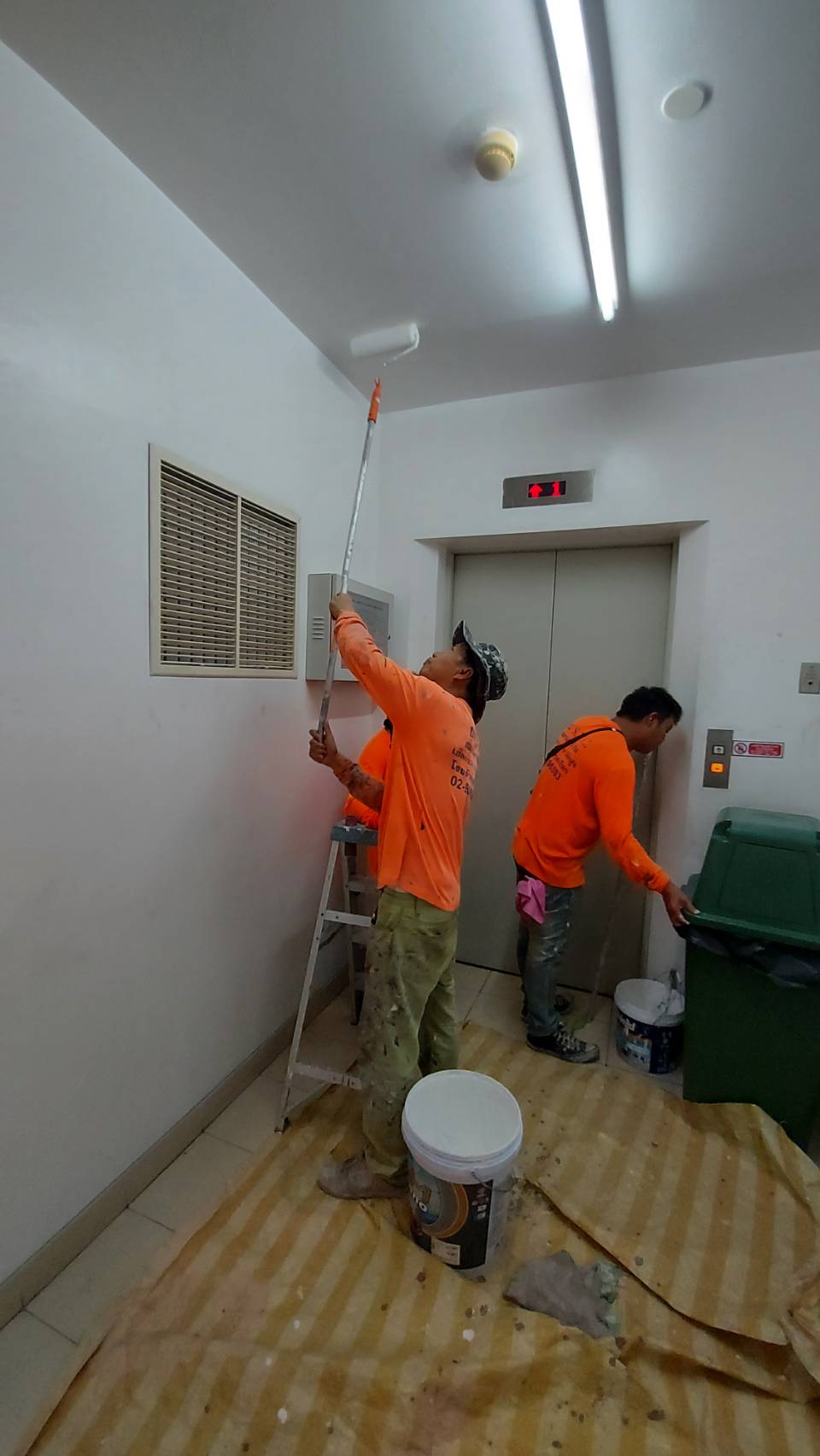 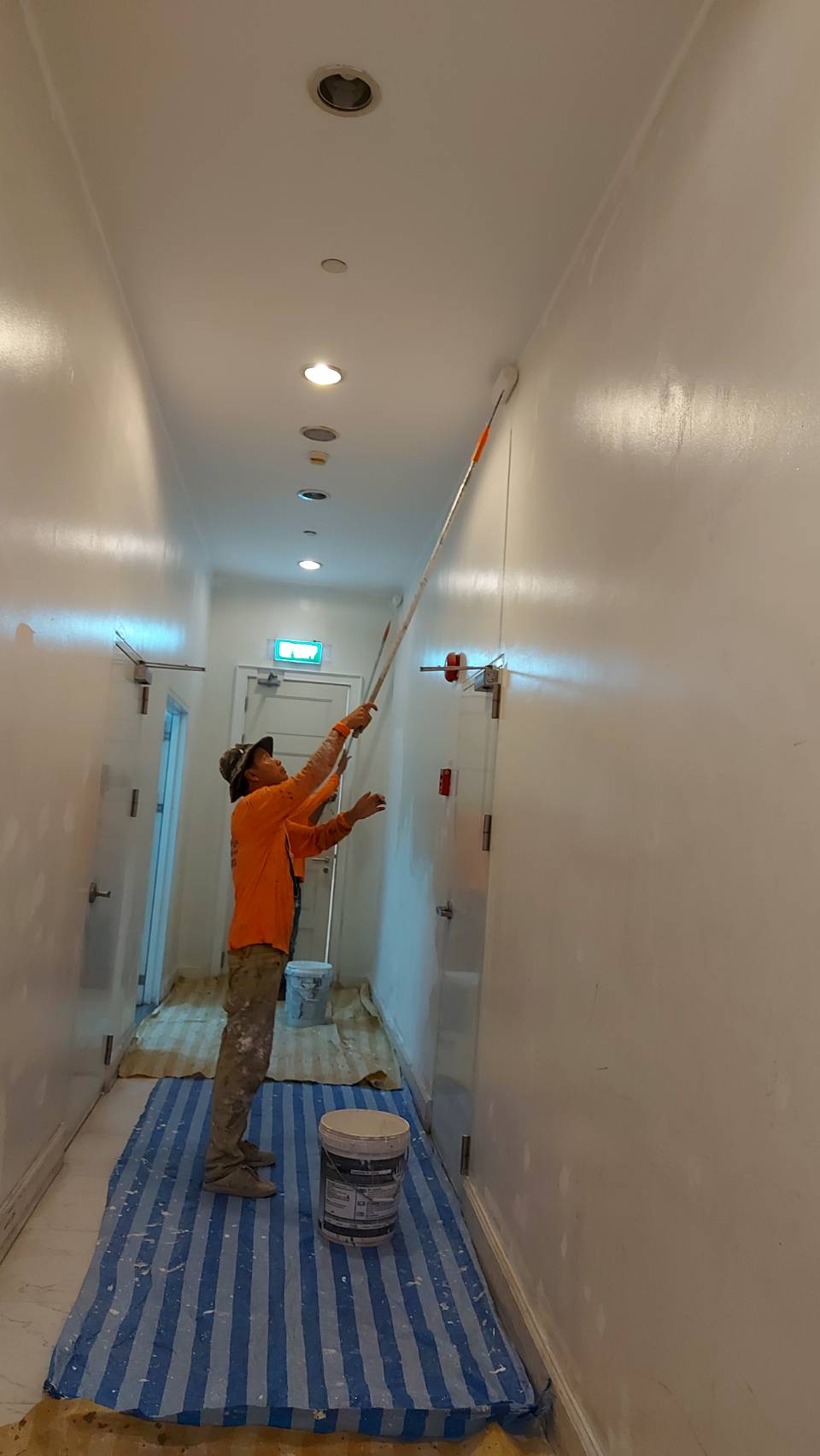 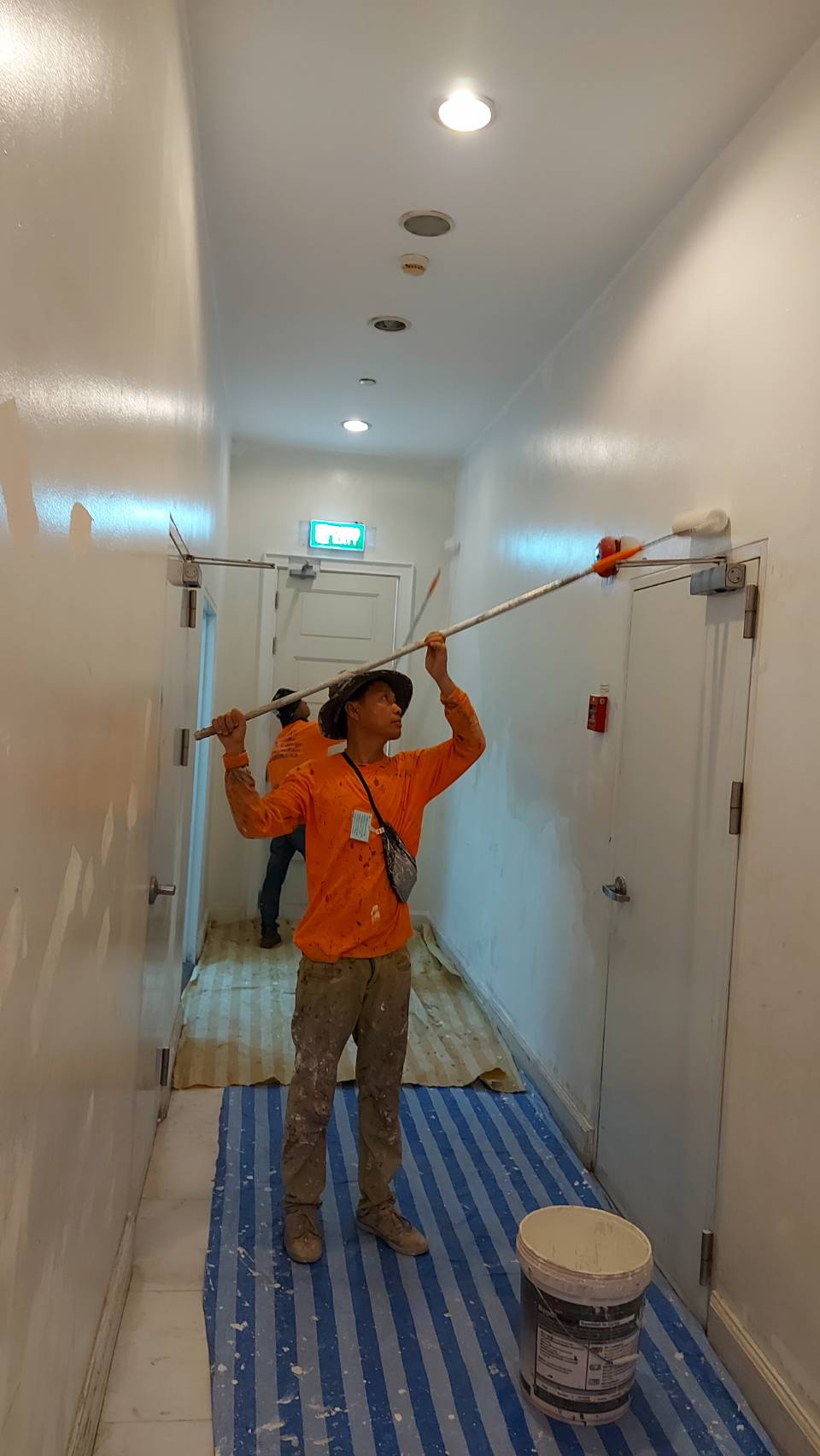 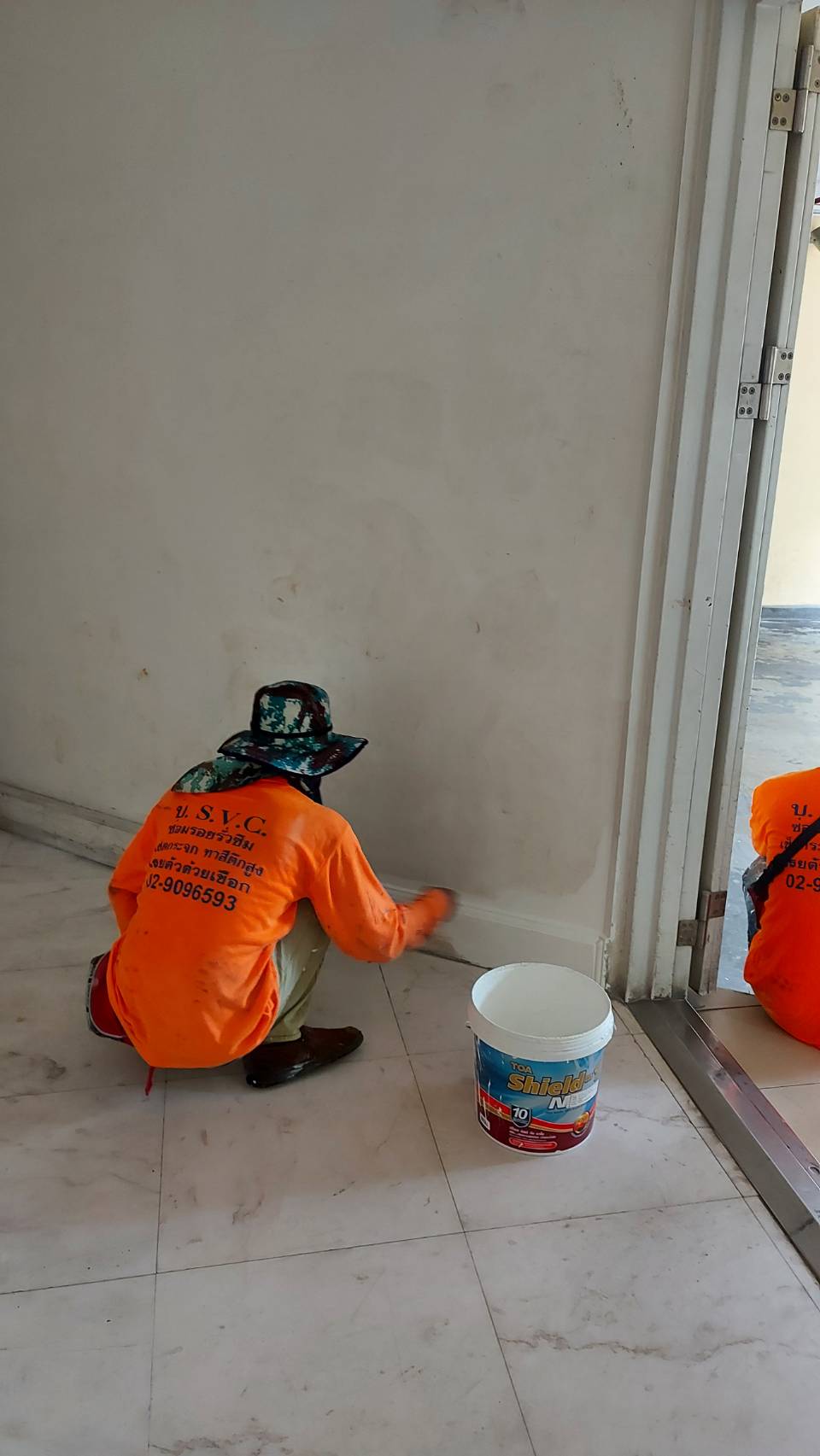 นิติบุคคลอาคารชุด รอยซ์ ไพรเวท เรสซิเดนซิซตึก A
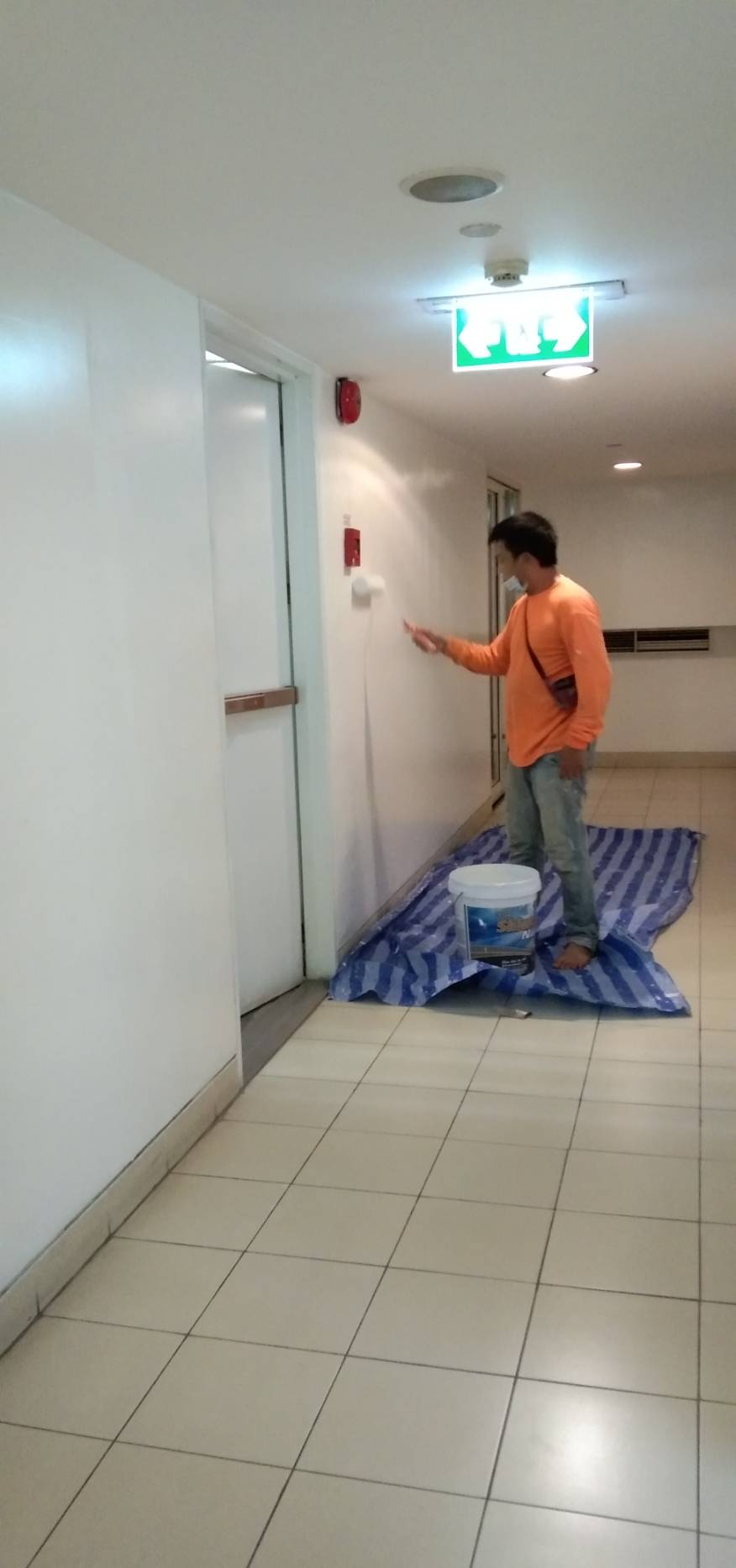 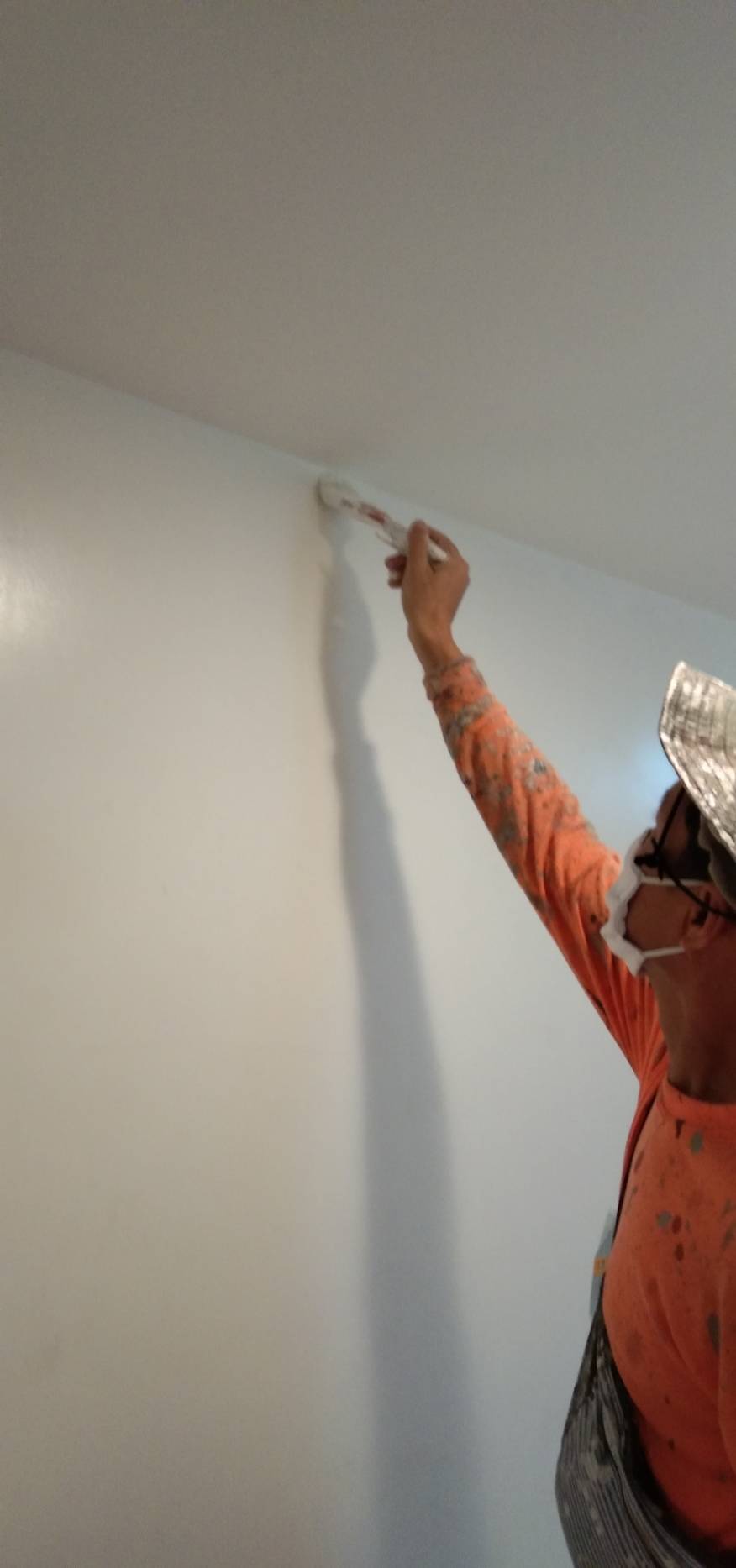 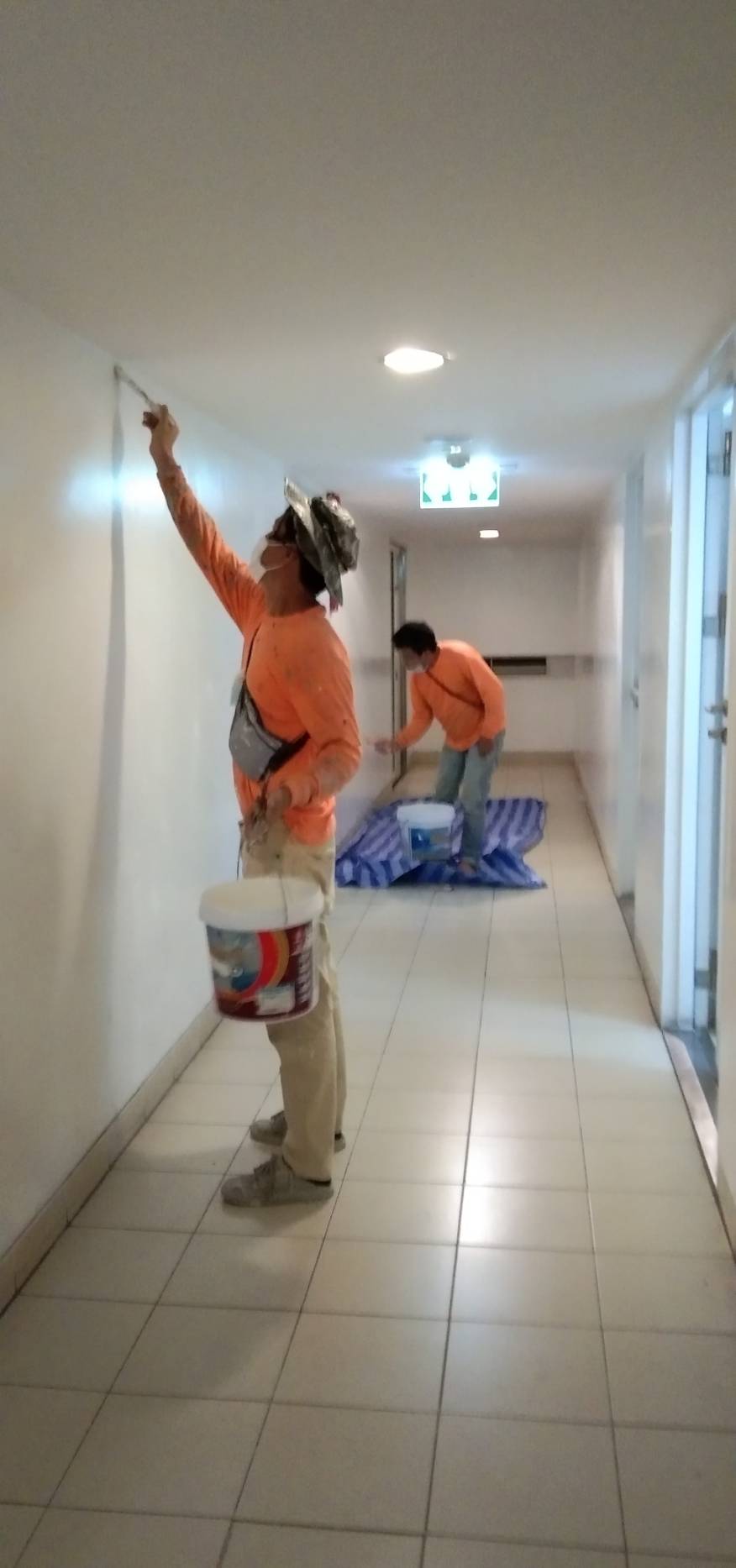 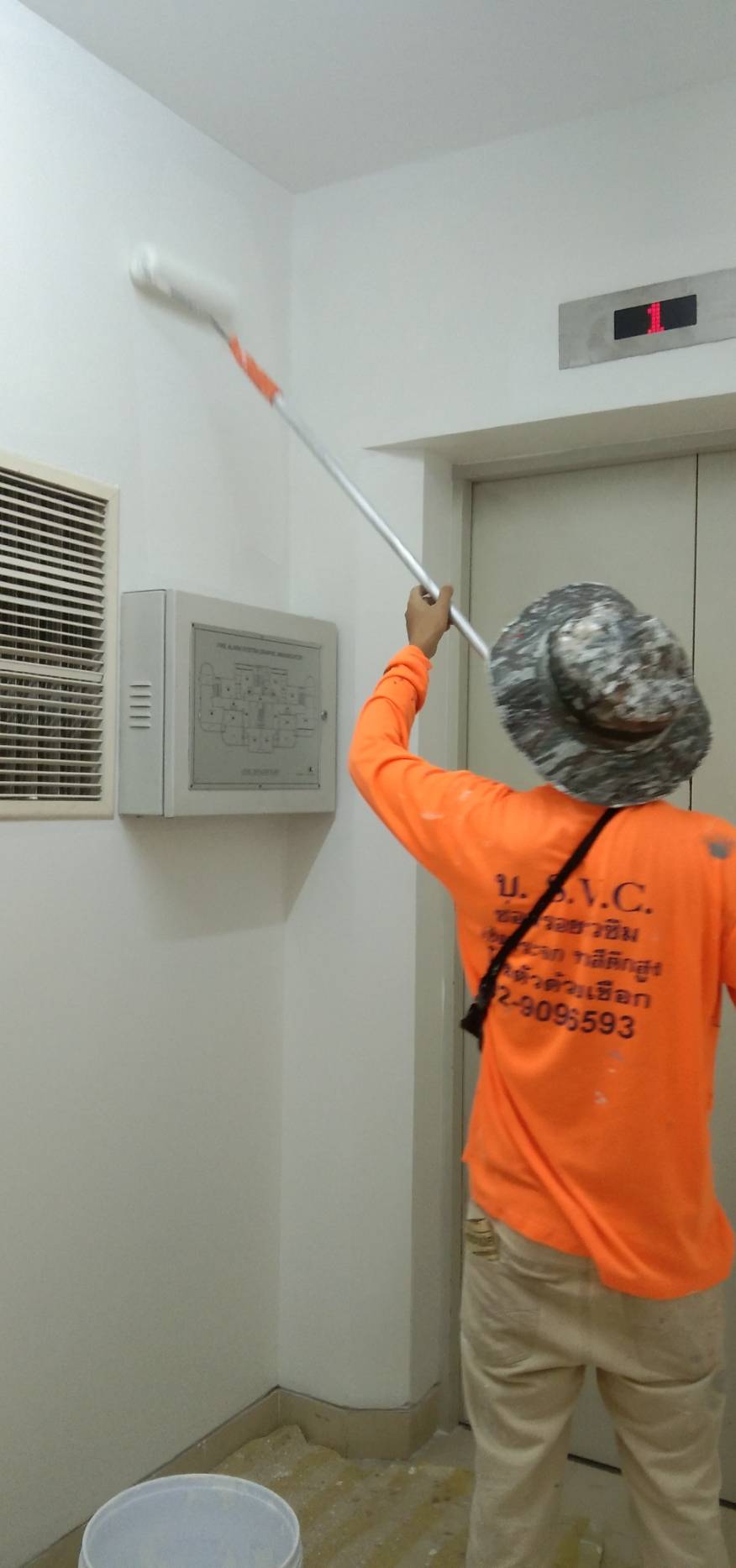 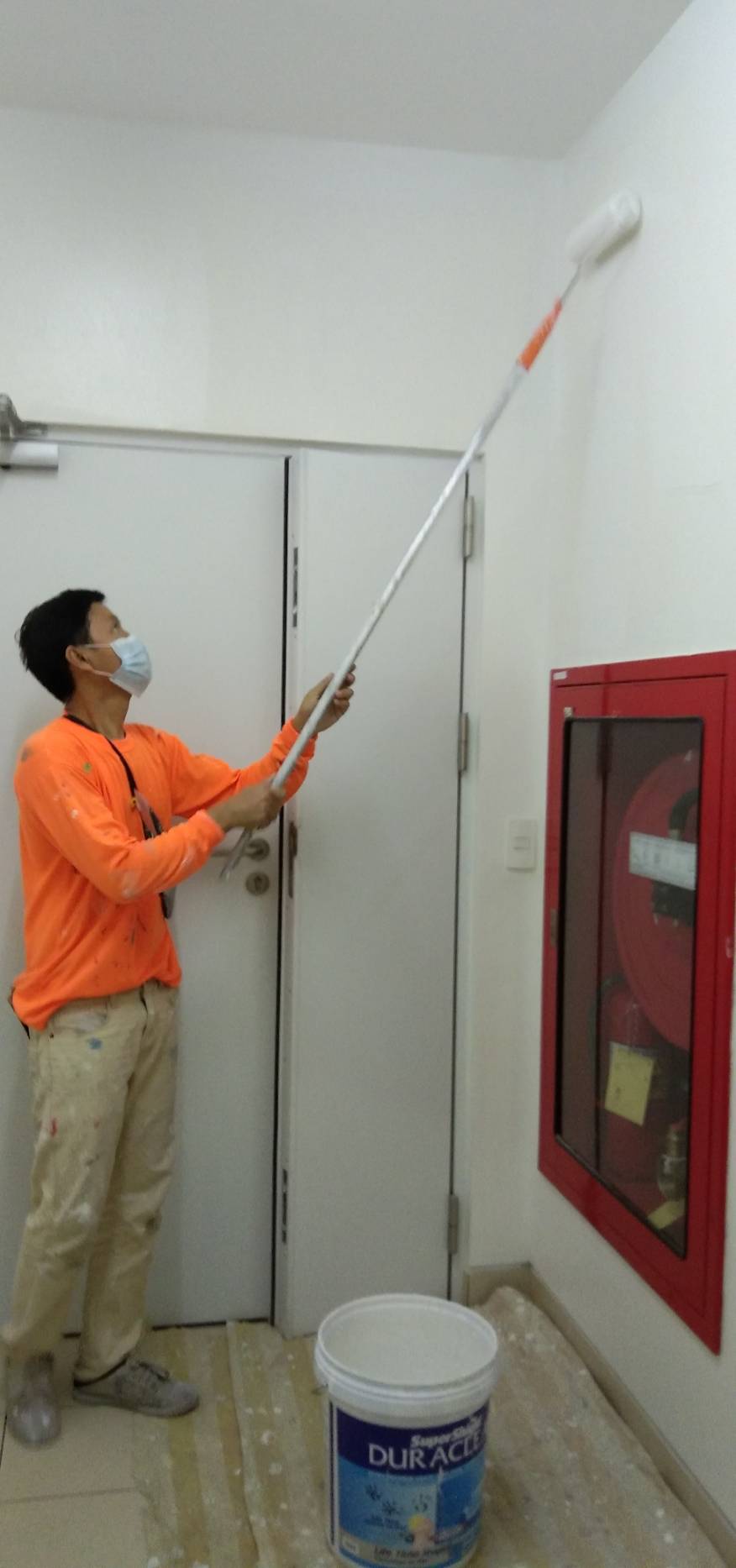 นิติบุคคลอาคารชุด รอยซ์ ไพรเวท เรสซิเดนซิซตึก A
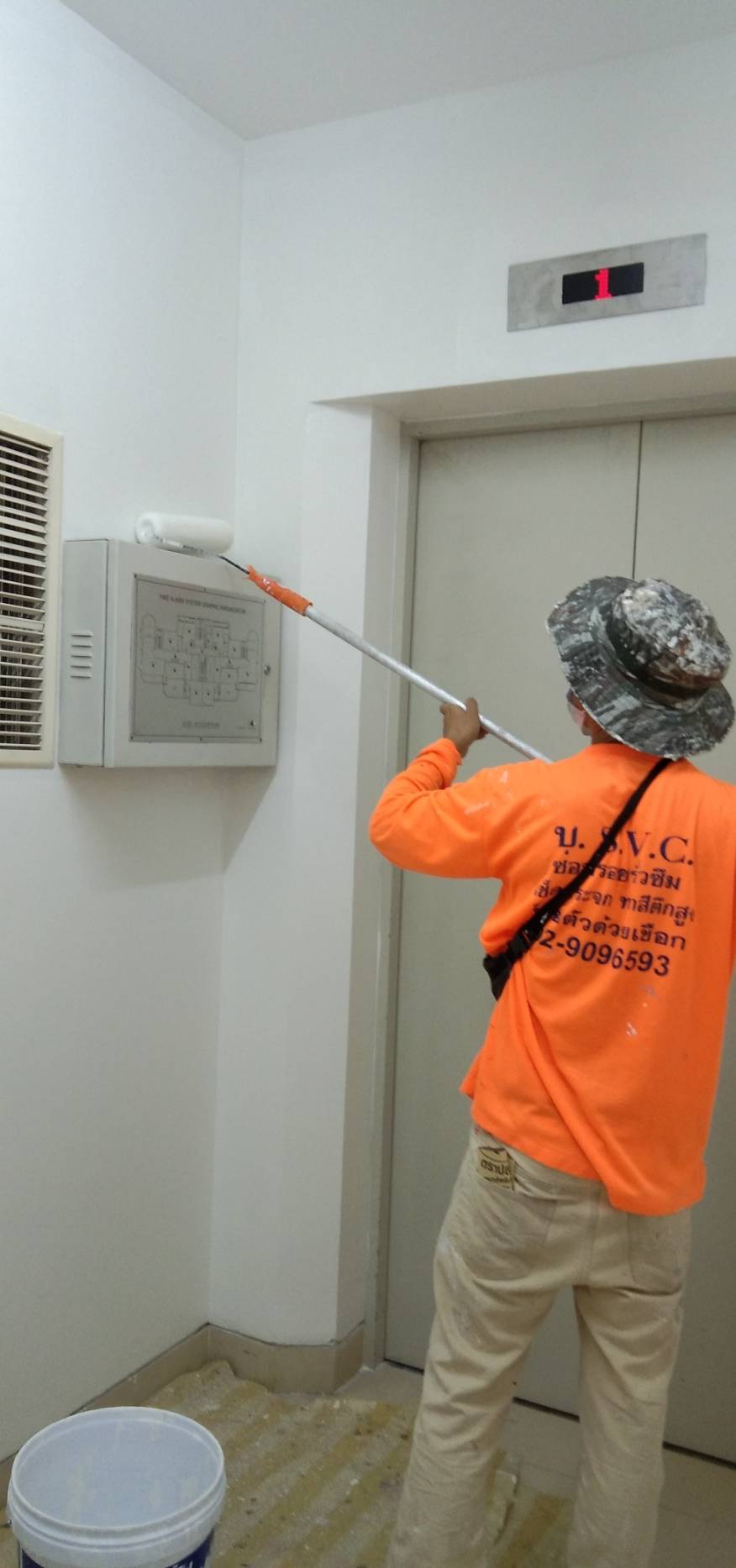 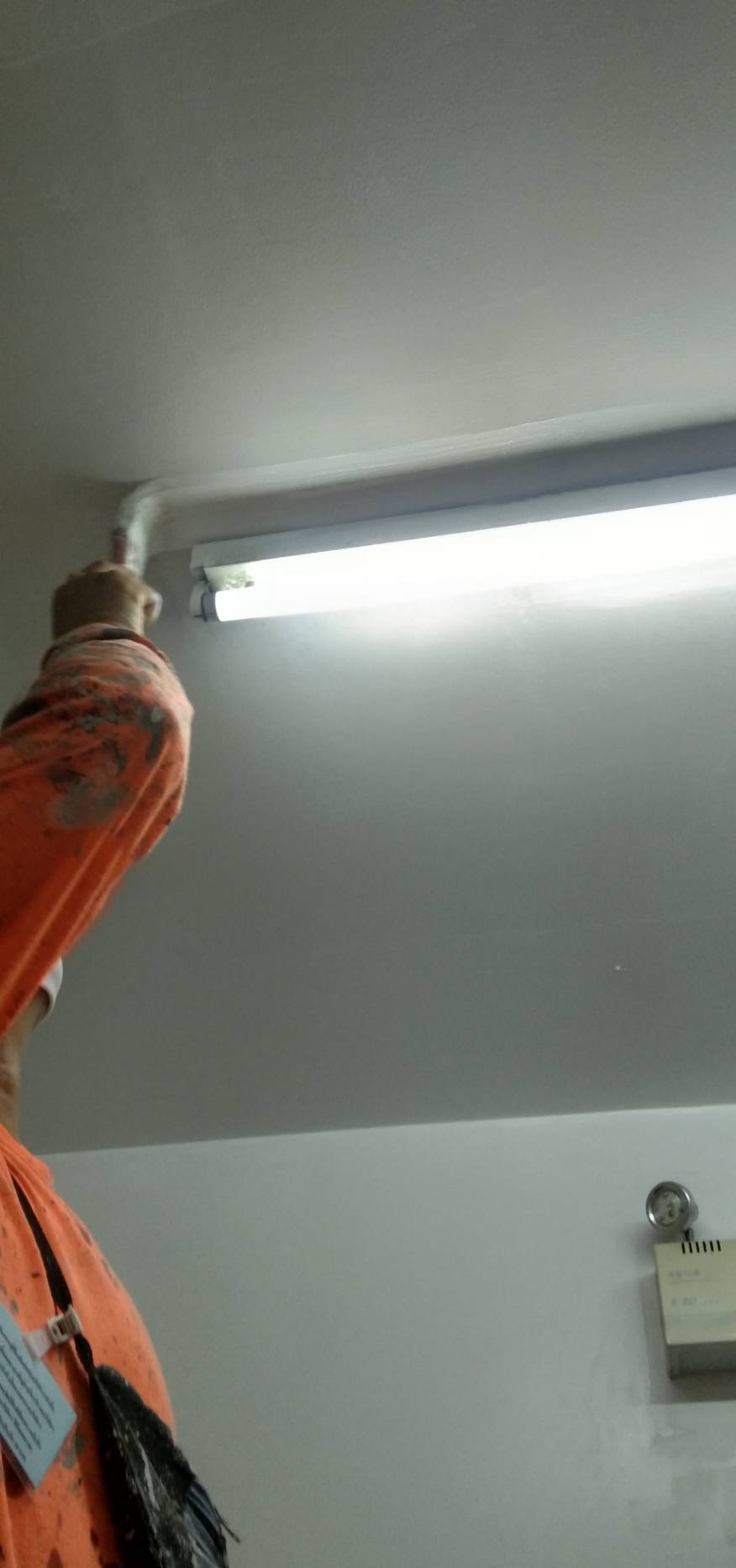 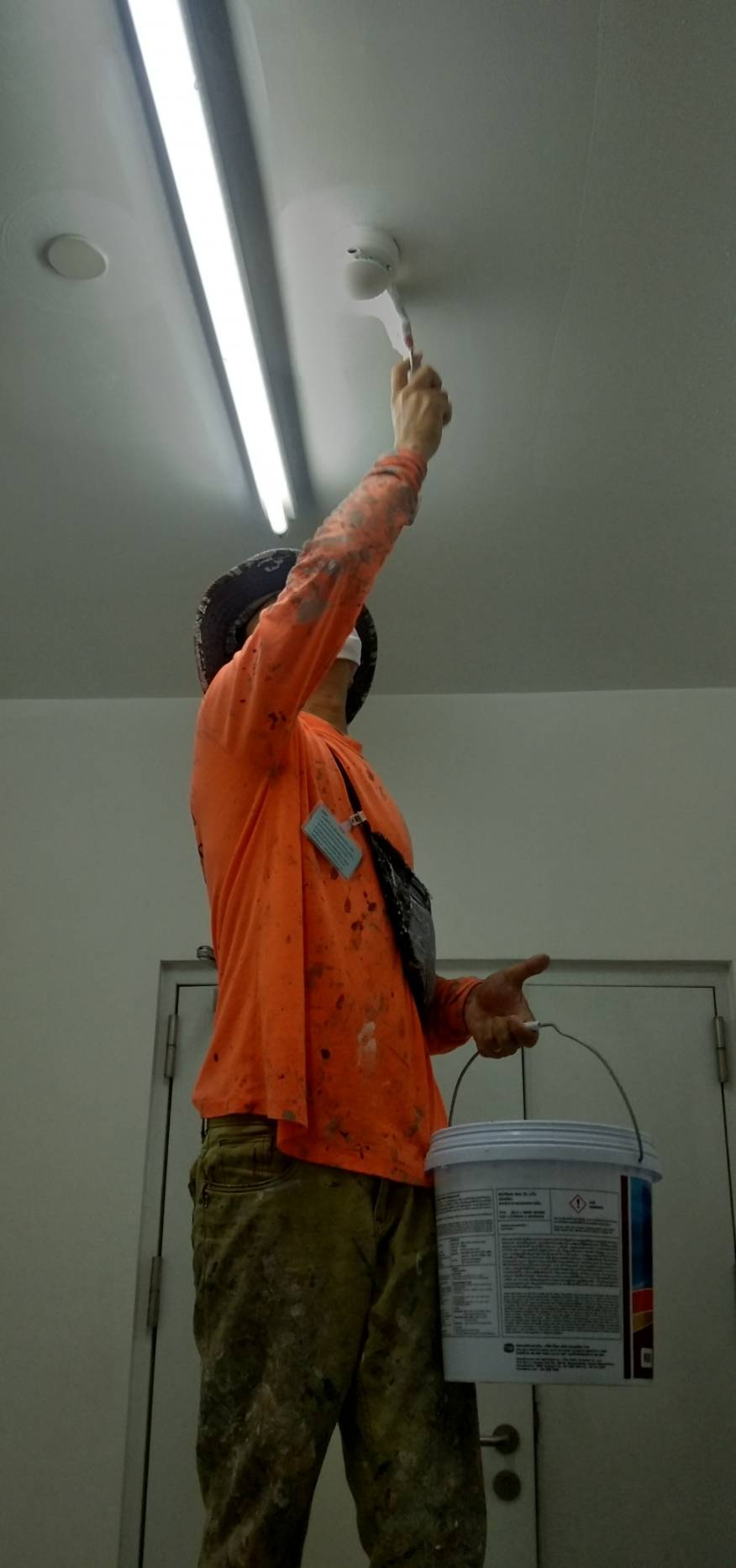 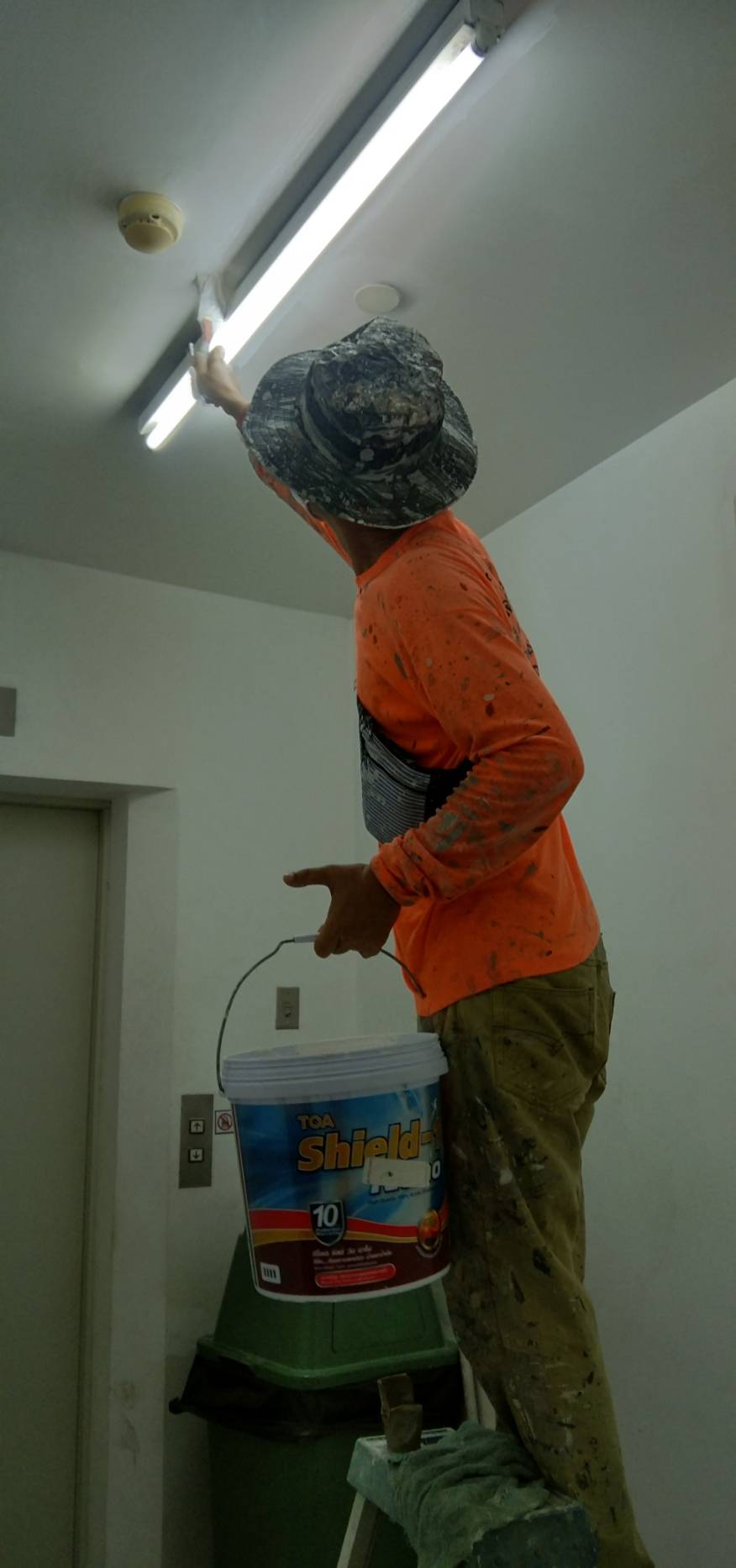 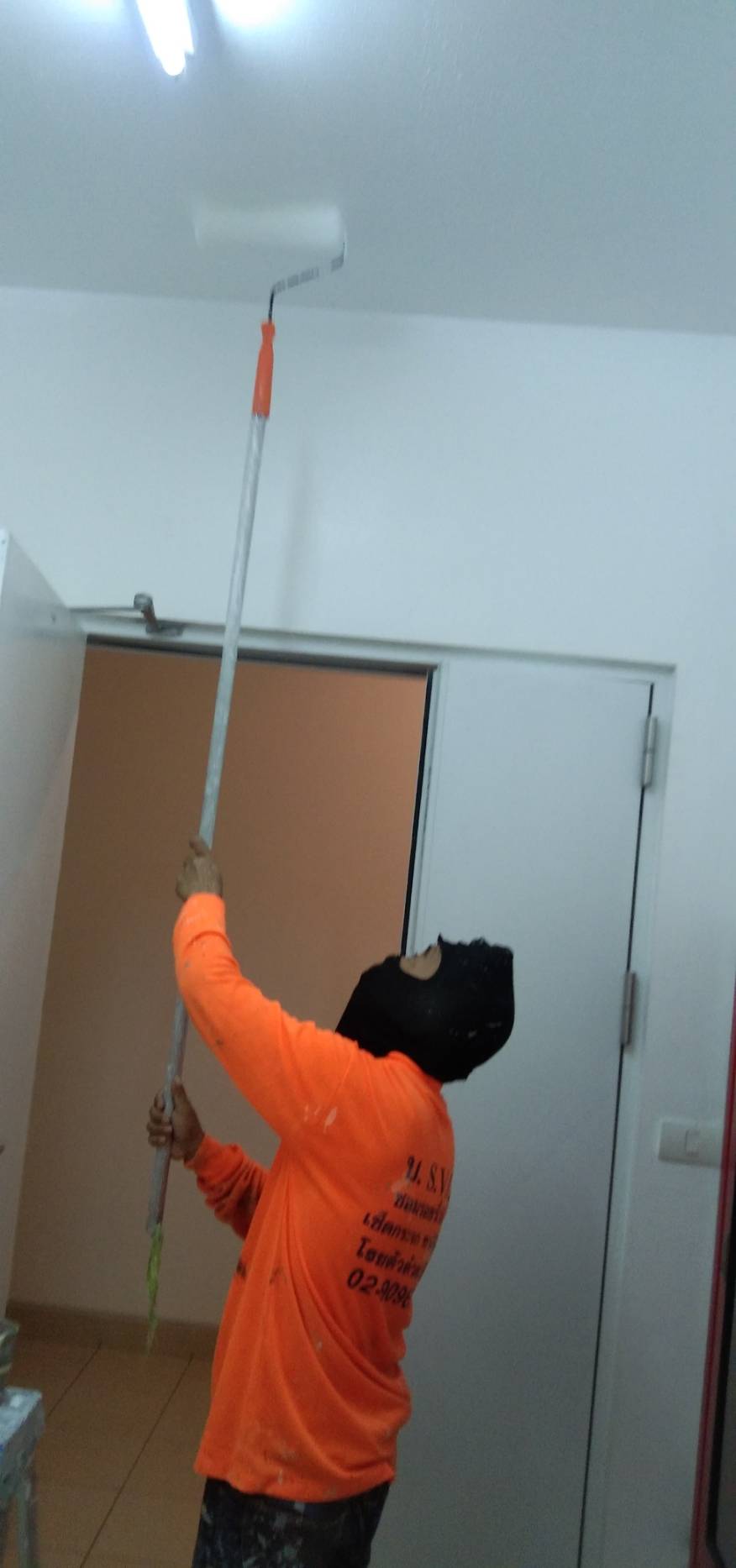 นิติบุคคลอาคารชุด รอยซ์ ไพรเวท เรสซิเดนซิซตึก A
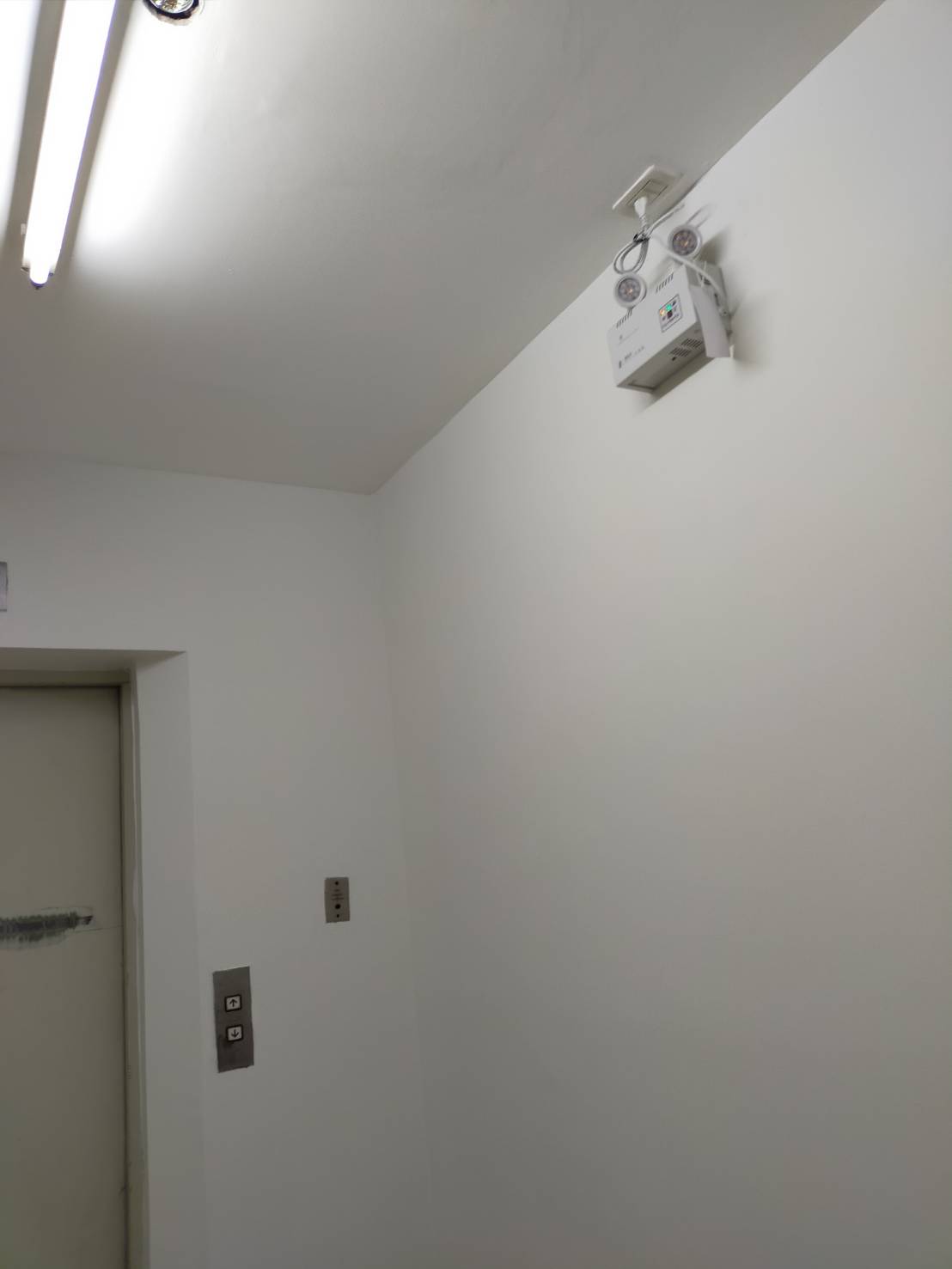 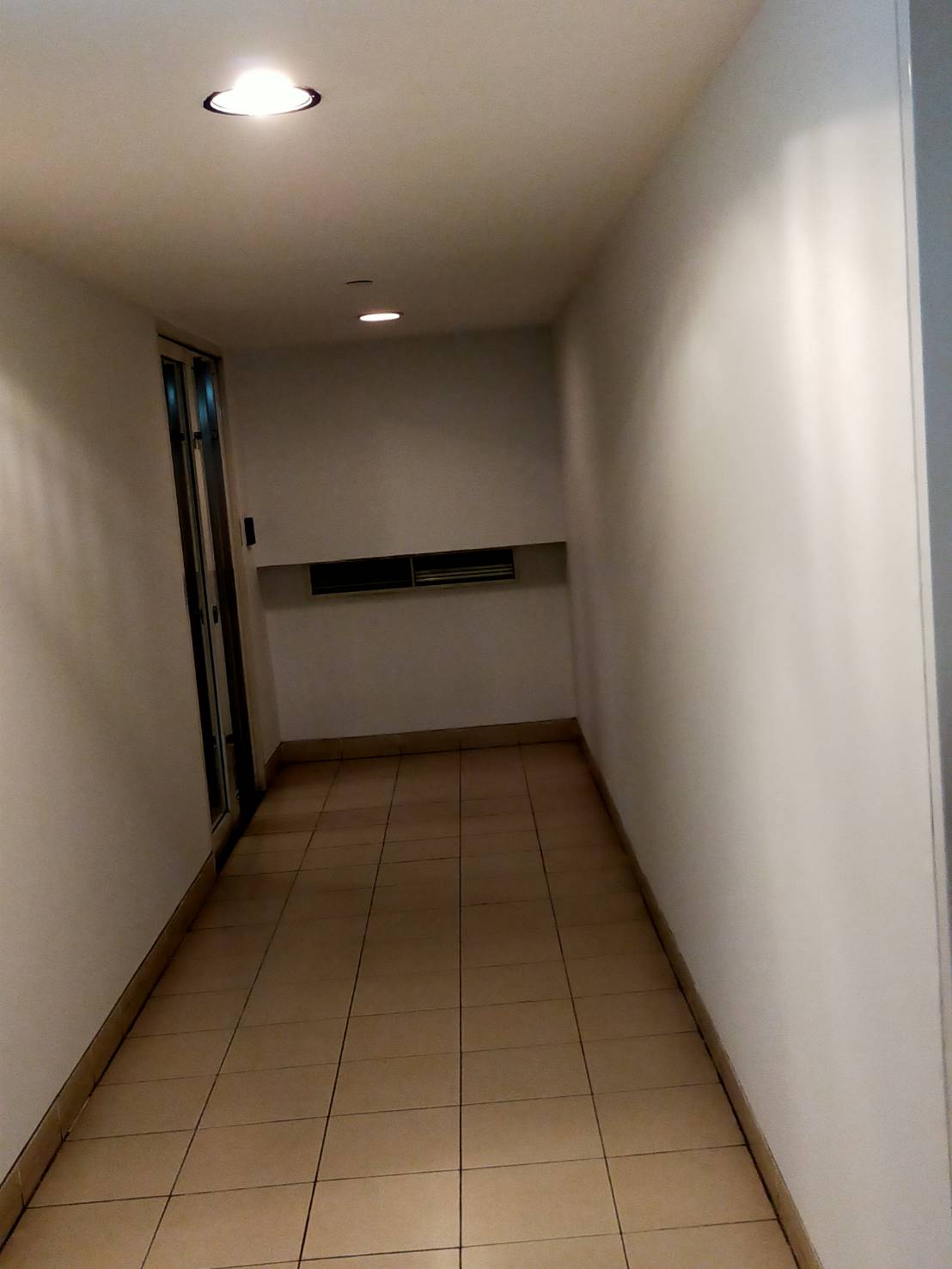 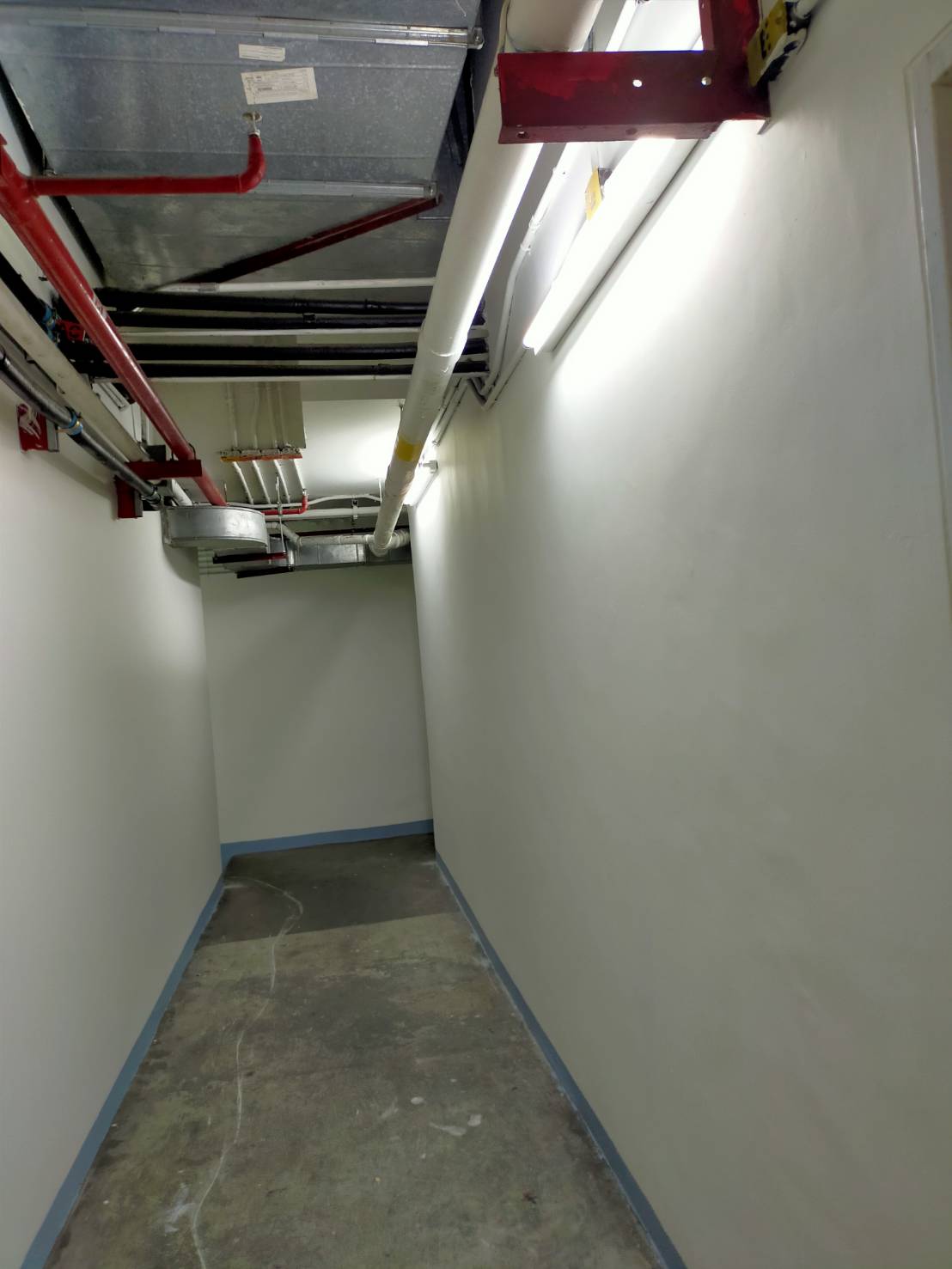 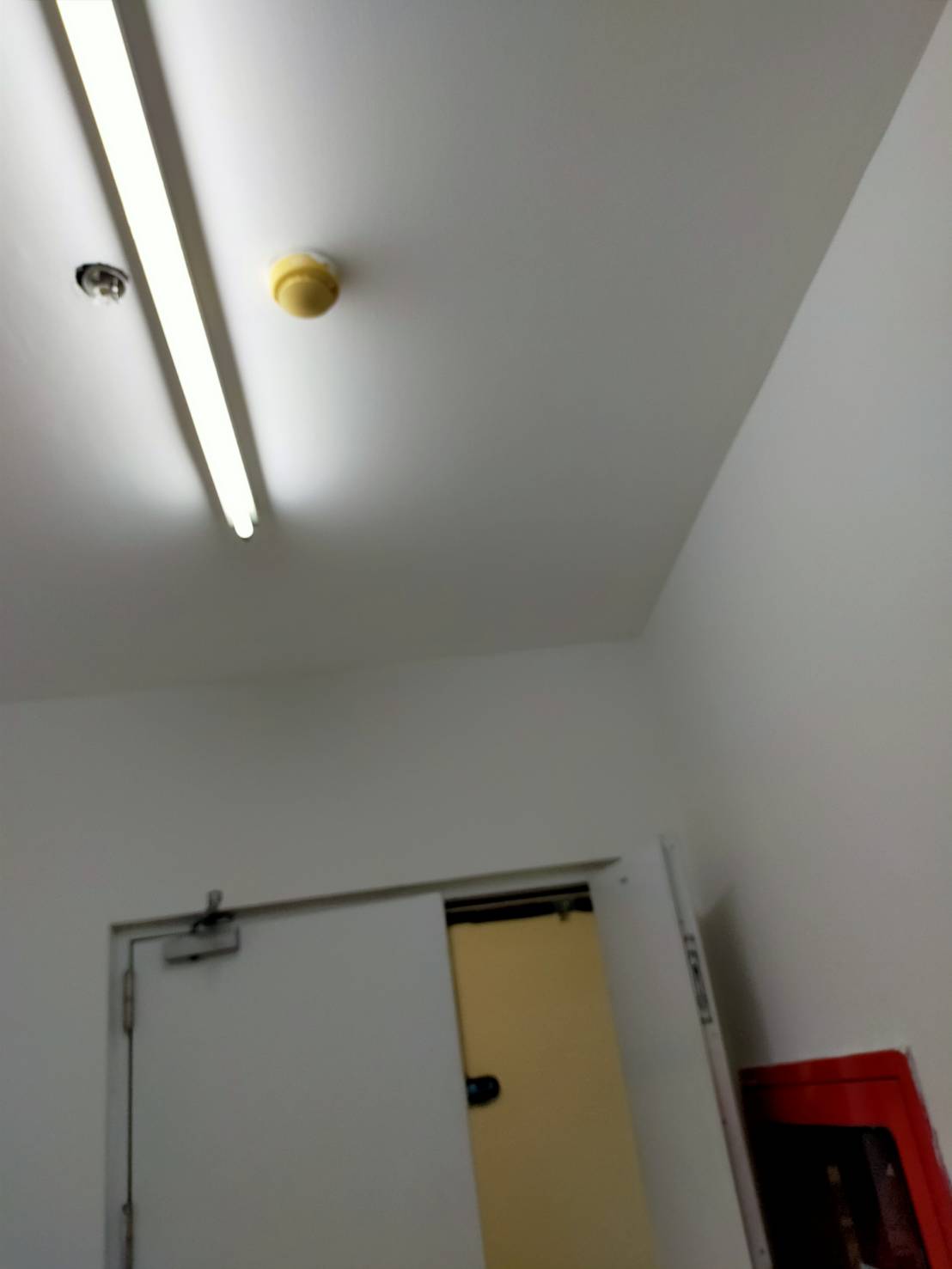 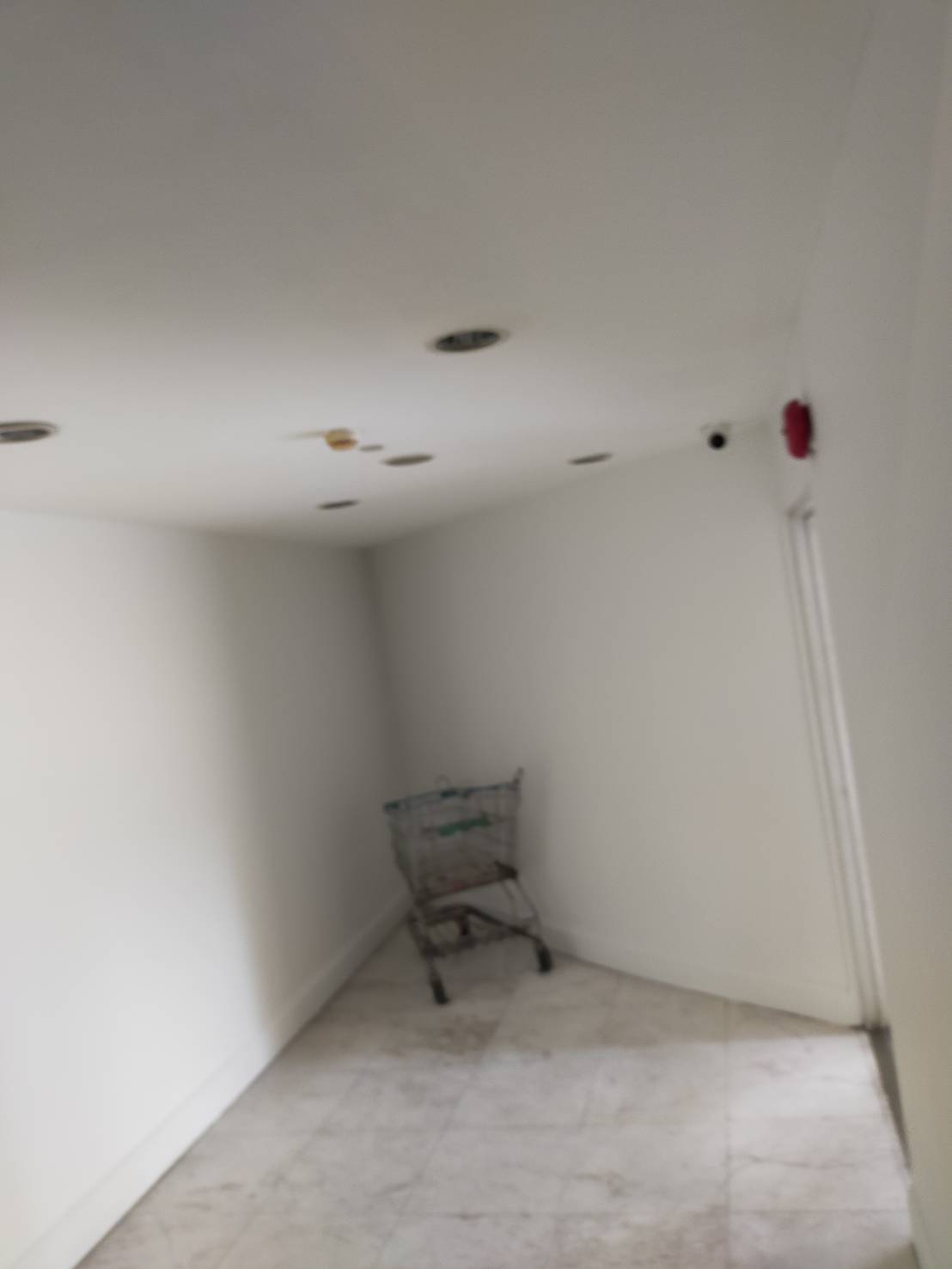